图案创意画
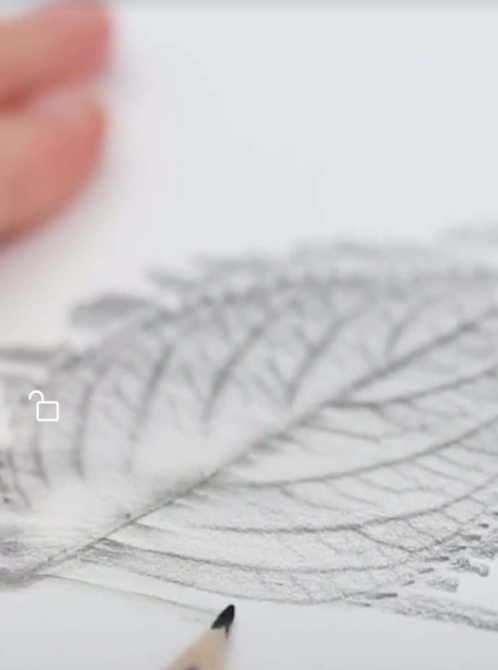 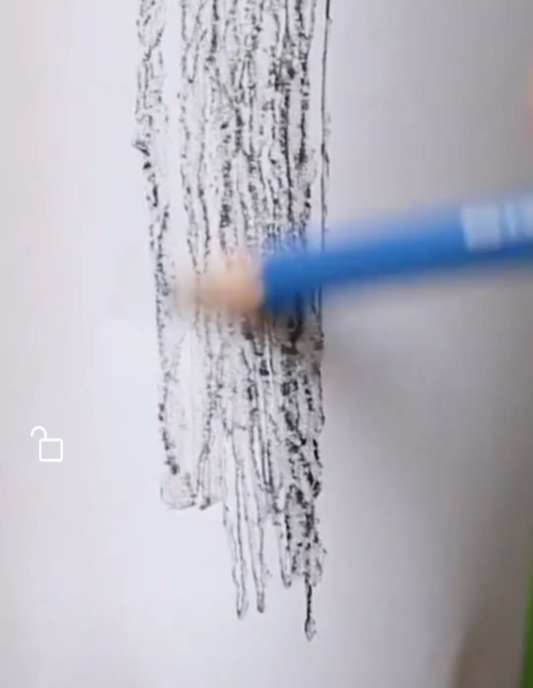 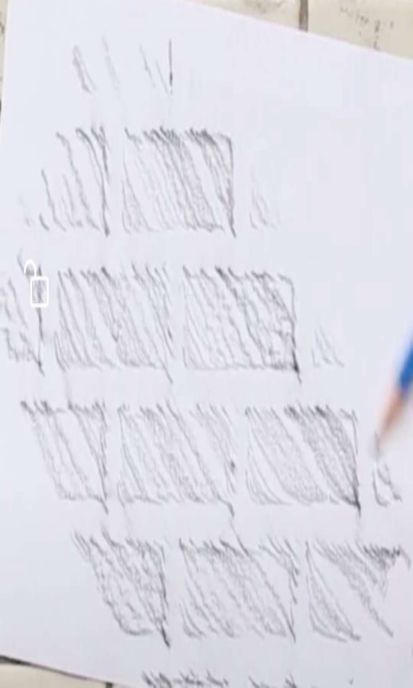 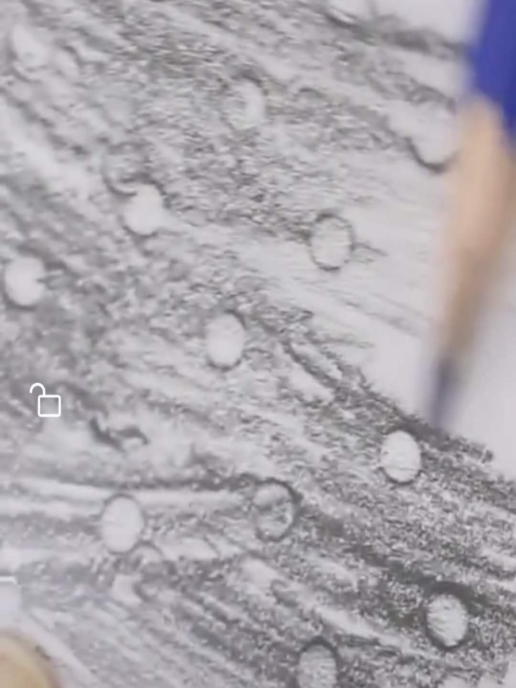 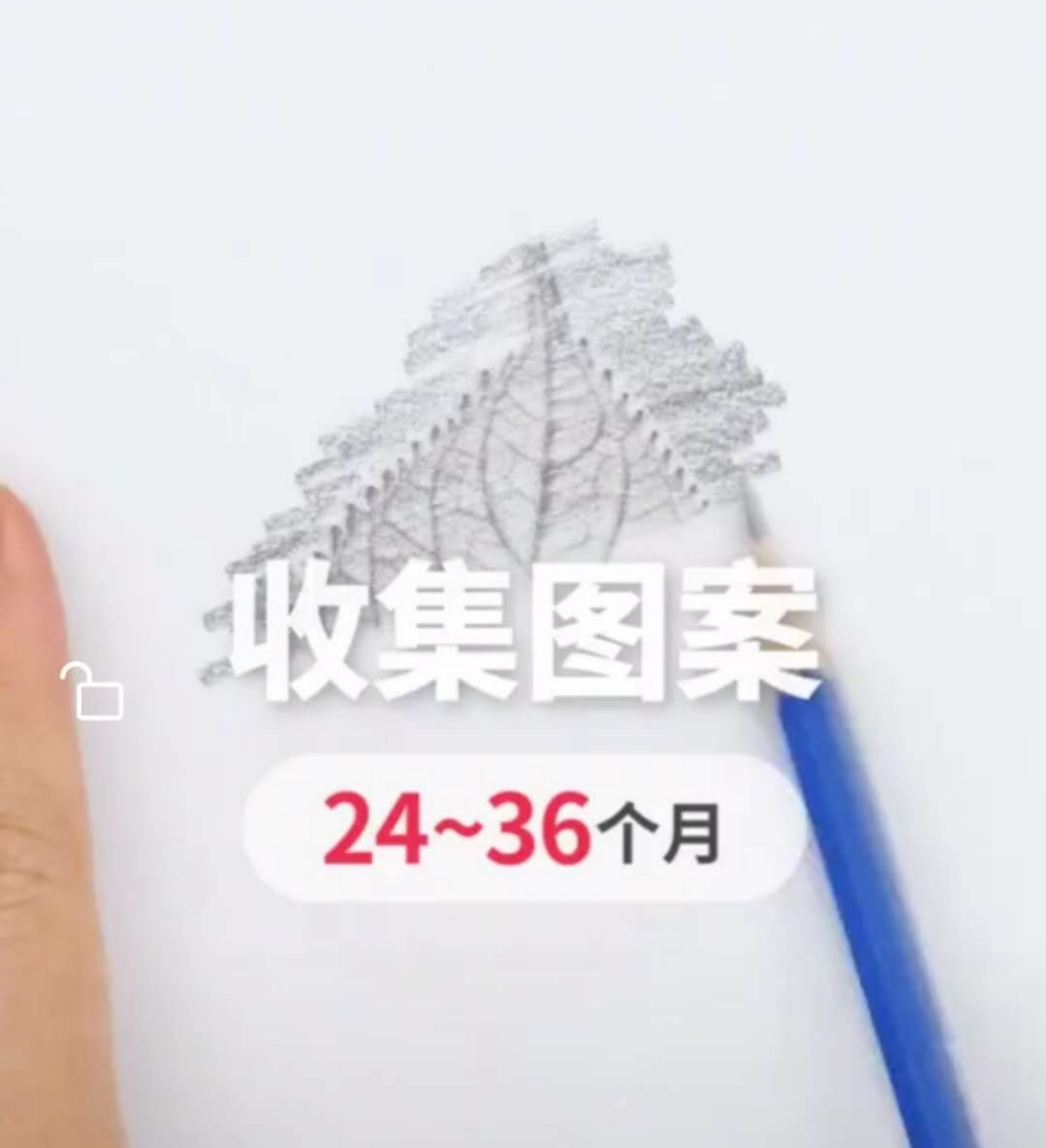 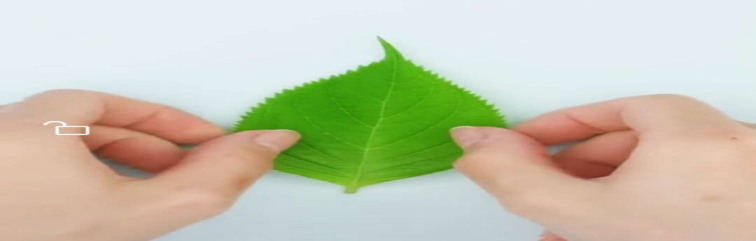 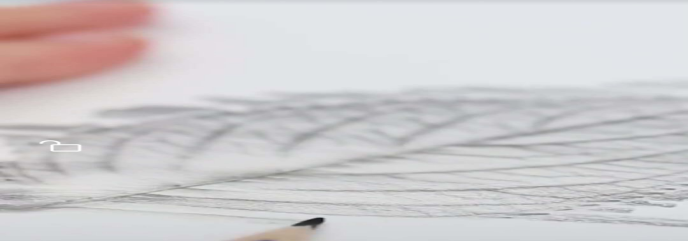 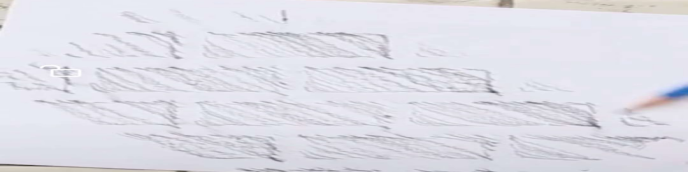 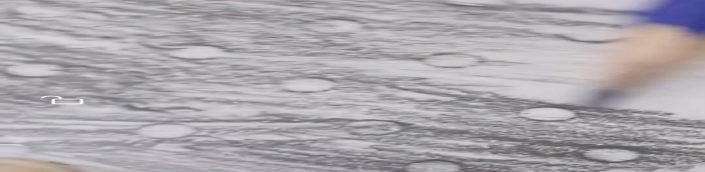 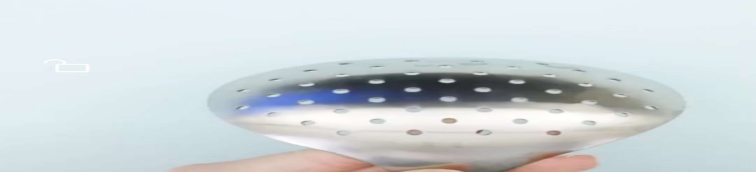 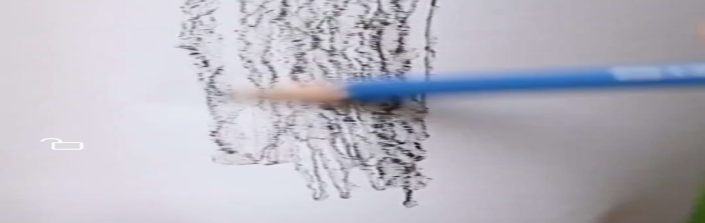 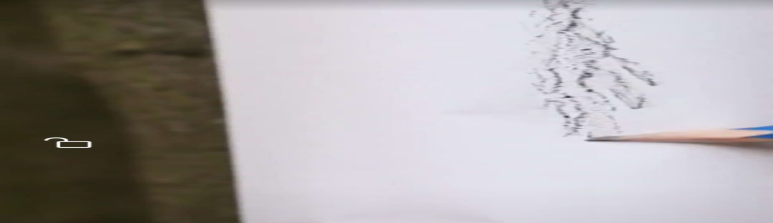